KIỂM TRA BÀI CŨ
Câu 1. Nguyên tố hóa học là tập hợp các nguyên tử cùng loại có cùng
A. Có cùng số electron
C. Có cùng số khối
B. Có cùng số nơtron
D. Có cùng số proton trong hạt nhân
Câu 2. Các nguyên tử thuộc cùng một nguyên tố hóa học thì
A. Có cấu tạo giống nhau
C. Có tính chất hóa học giống nhau
B. Có màu sắc như nhau
D. Có tính chất vật lí giống nhau
Câu 3. Kí hiệu hóa học của Ca, Fe, N lần lượt là của các nguyên tố
A. Canxi, sắt, nitơ
C. Canxi, sắt, natri
B. Cacbon, sắt, nitơ
D. Cacbon, đồng, natri
Chương 1
Chất - Nguyên tử - Phân tử
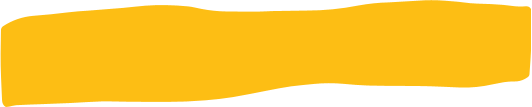 ĐƠN CHẤT - HỢP CHẤT - PHÂN TỬ
Nội dung bài học
I. Đơn chất
II. Hợp chất
III. Phân tử
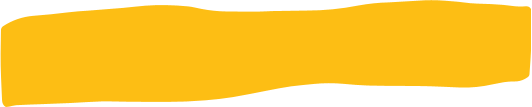 ĐƠN CHẤT - HỢP CHẤT - PHÂN TỬ
I. Đơn chất
II. Hợp chất
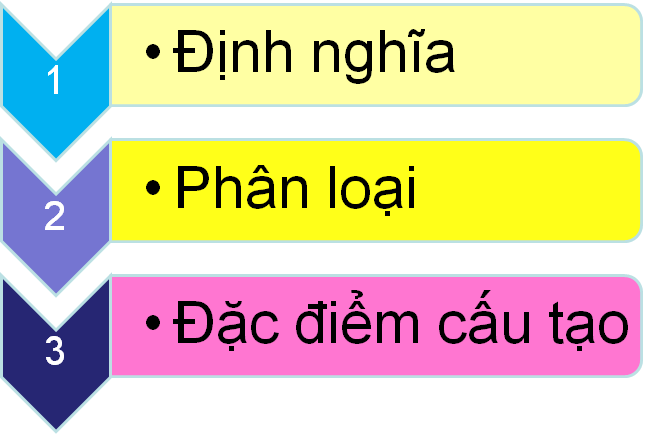 I. Đơn chất
II. Hợp chất
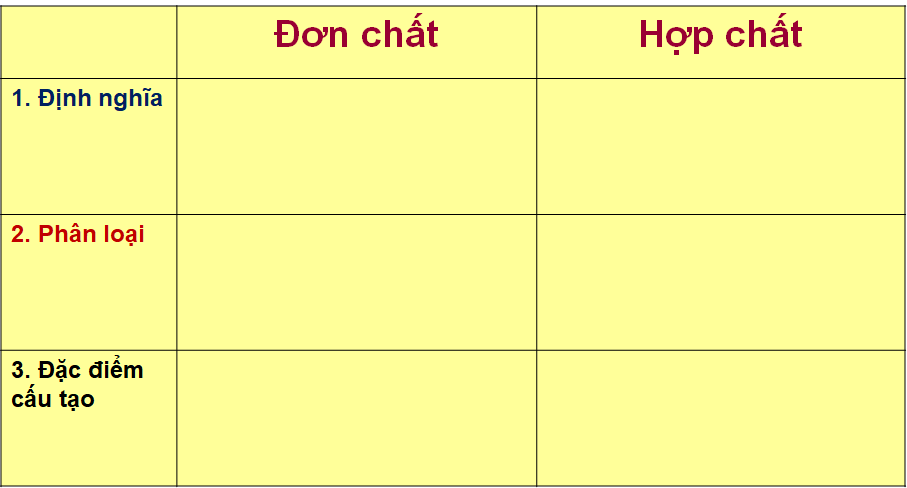 Hãy so sánh thành phần cấu tạo nên đơn chất và hợp chất
I. Đơn chất
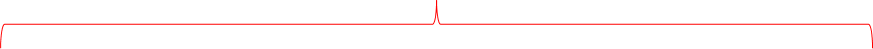 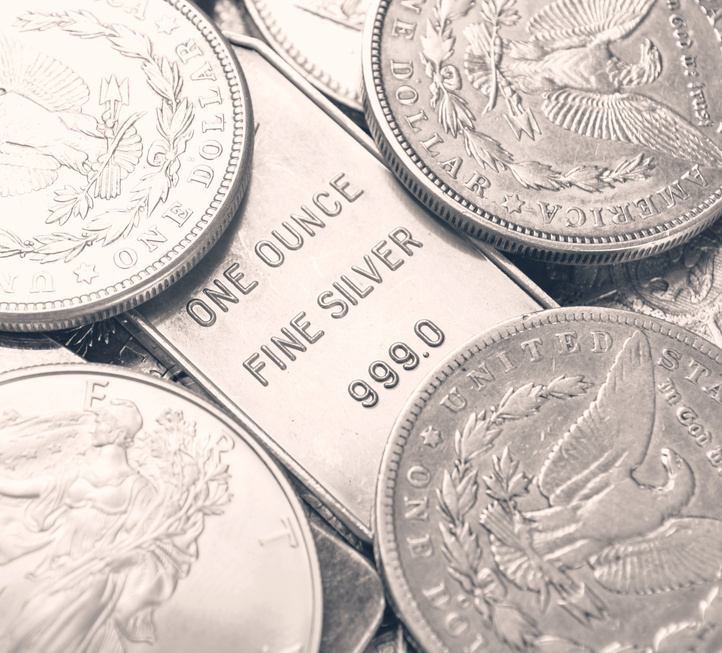 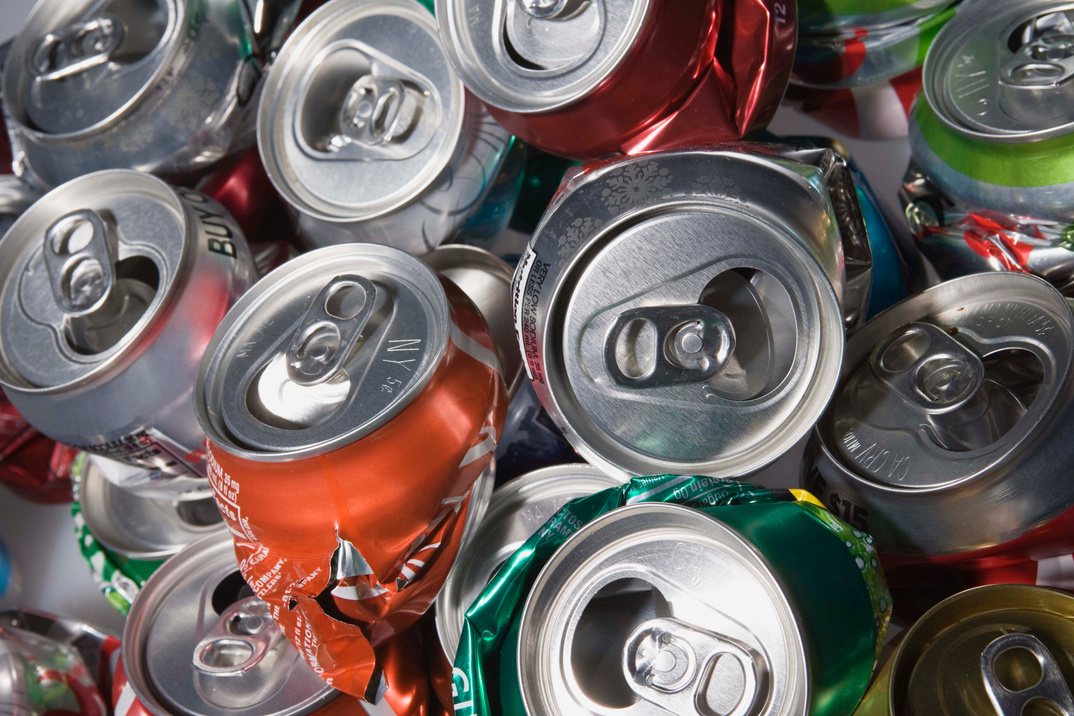 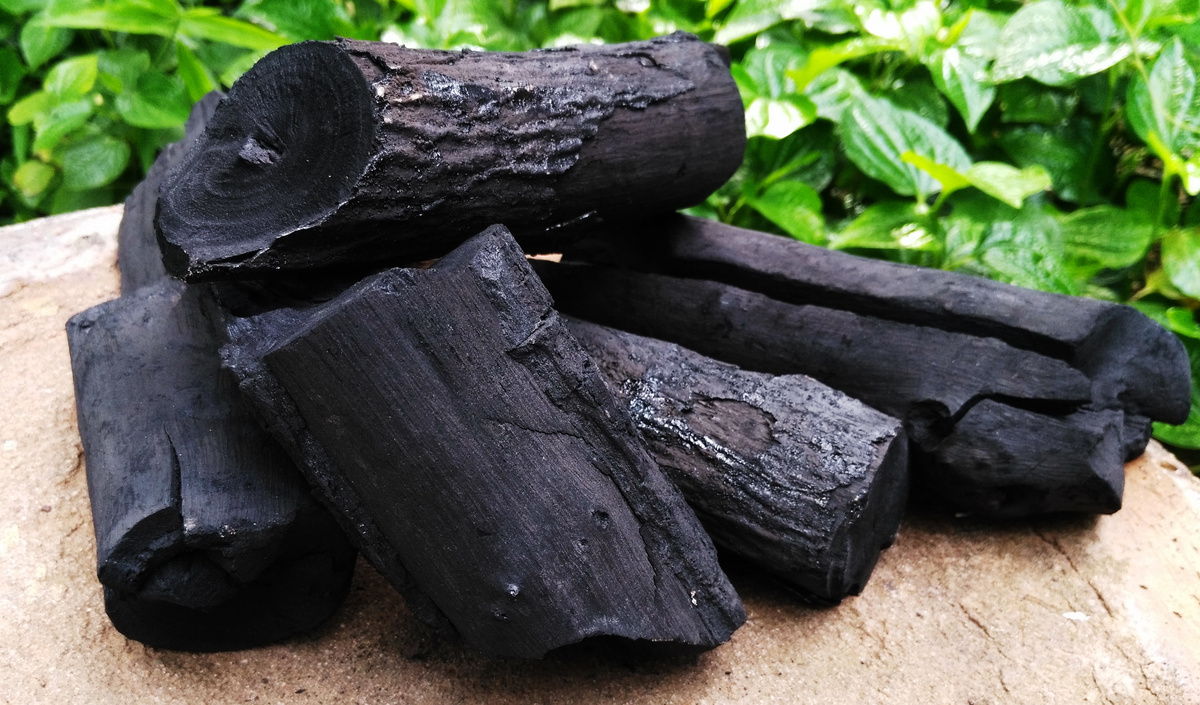 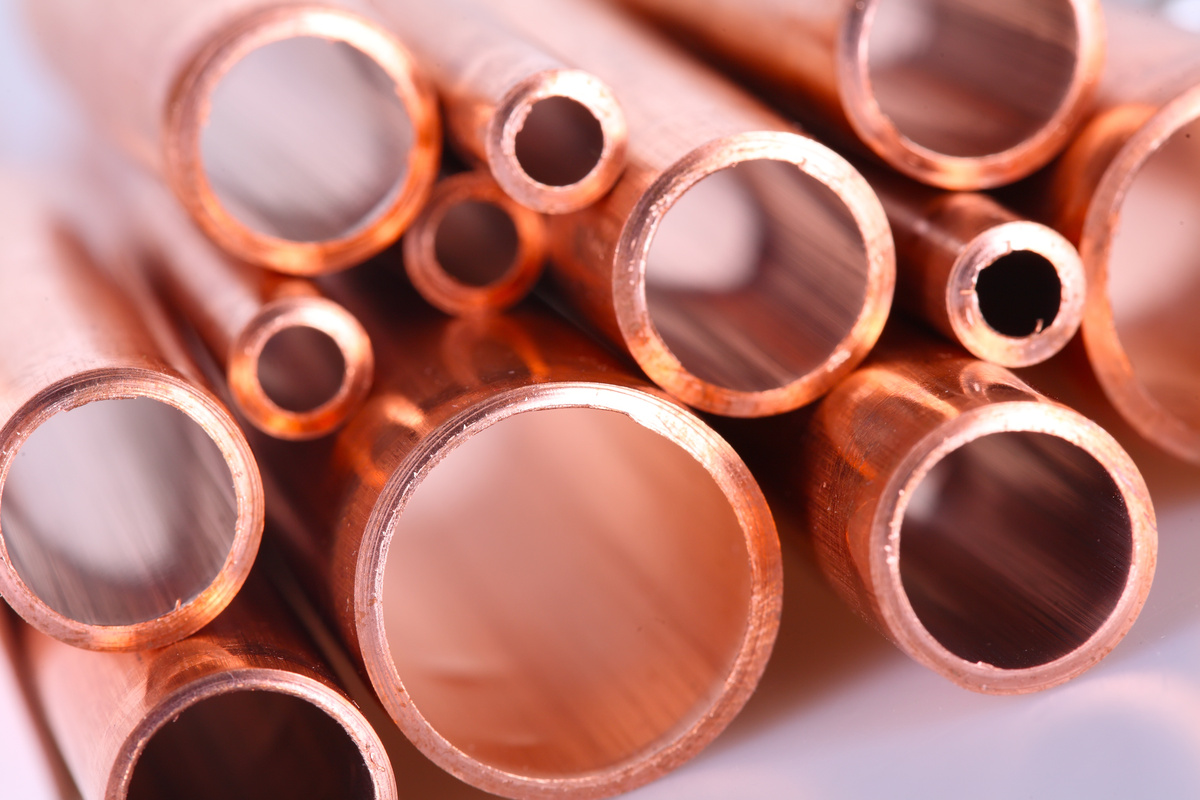 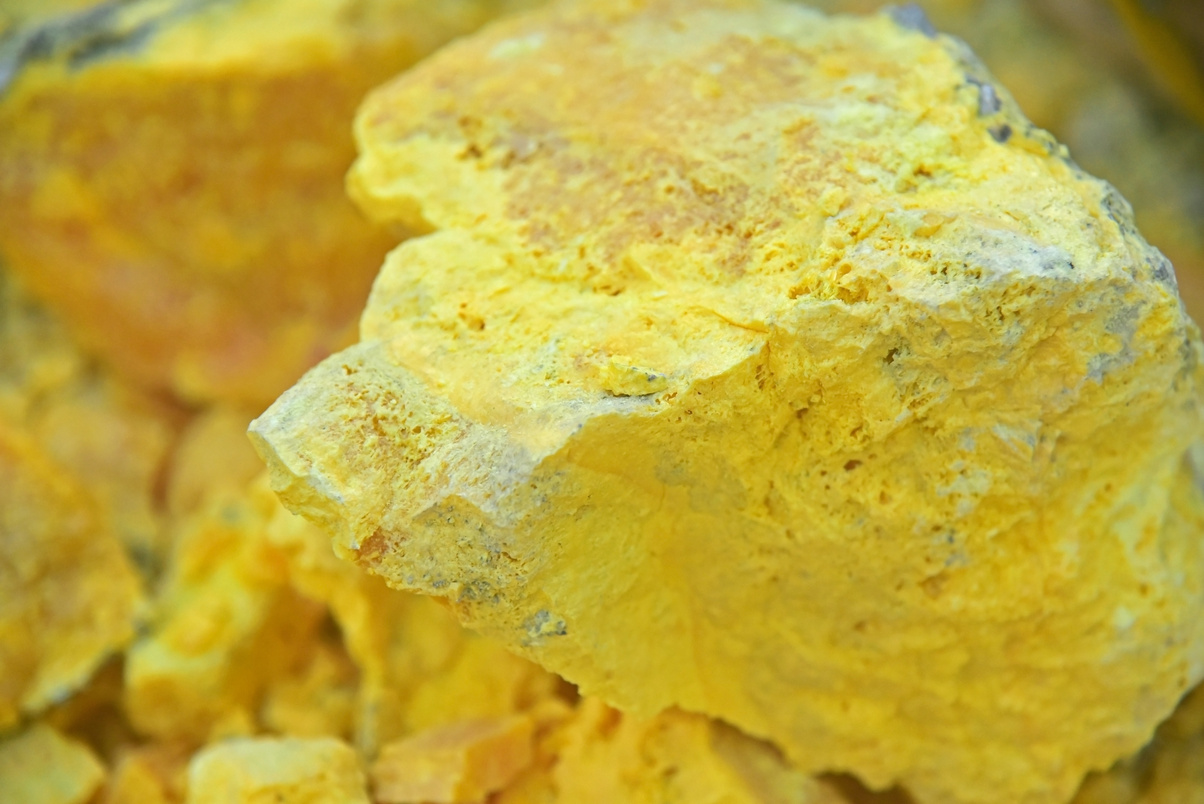 Than
C
Lưu huỳnh
Đồng
Cu
S
Bạc
Nhôm
Al
Ag
Hợp chất
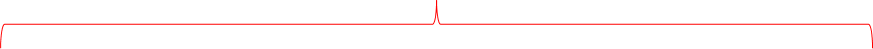 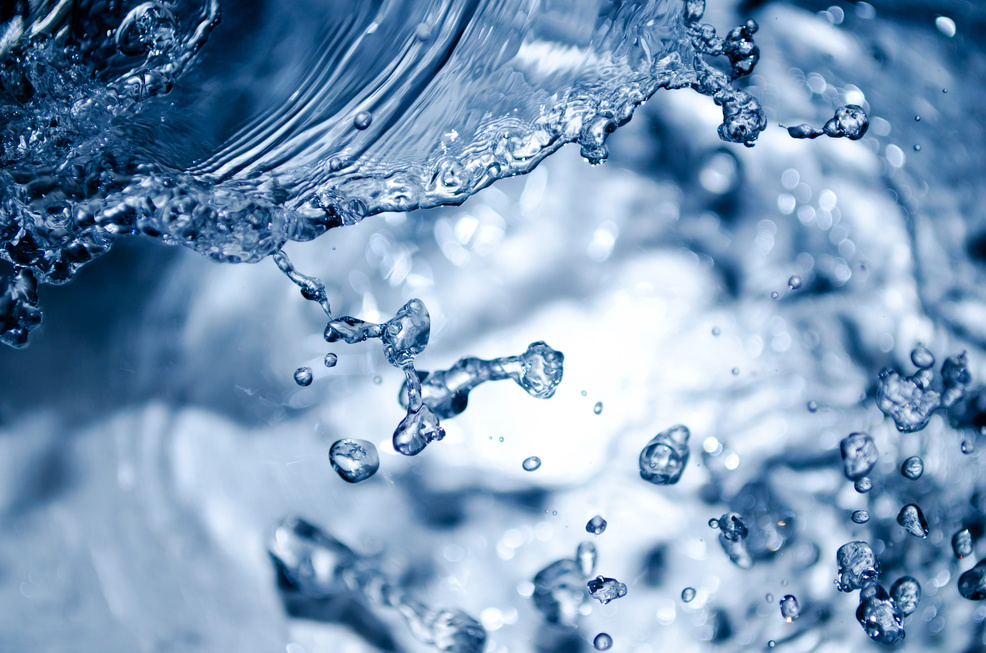 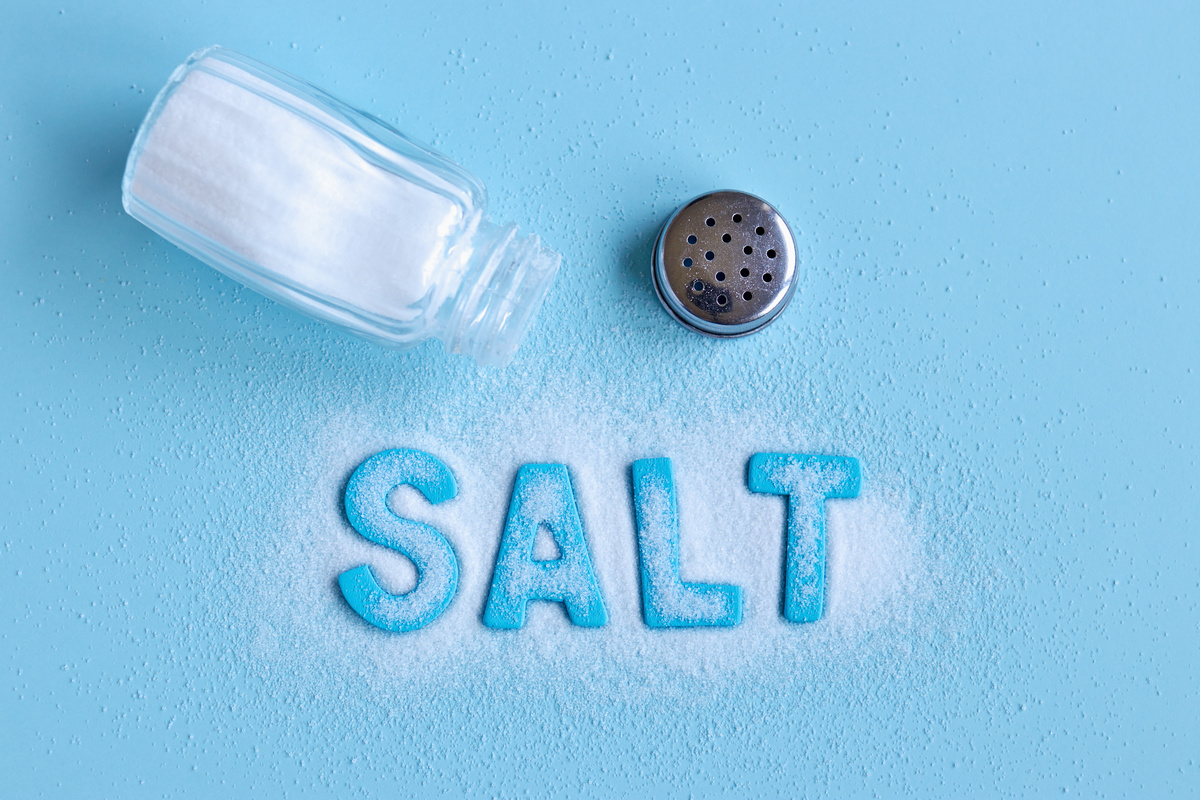 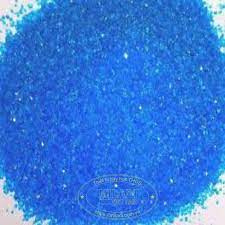 Nước
Muối ăn
Đồng (II) sunfat
H O
NaCl
CuSO
4
2
I. Đơn chất
II. Hợp chất
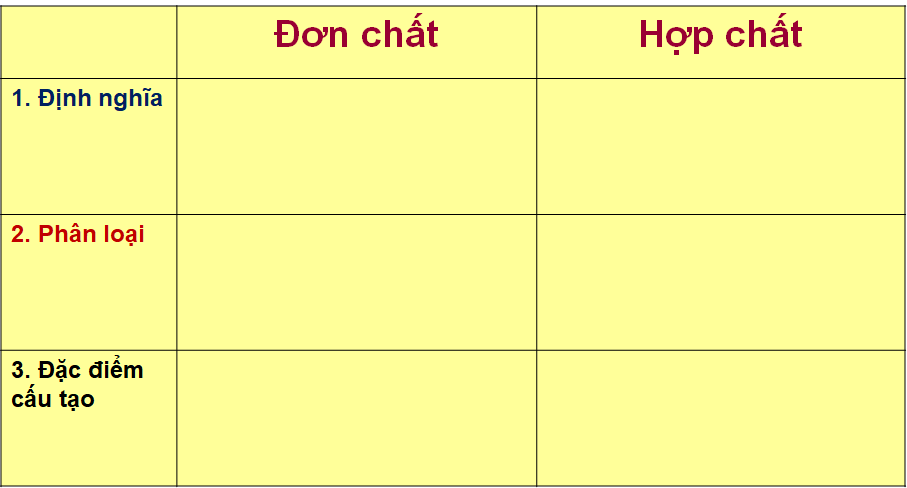 Đơn chất là những chất được tạo nên từ một nguyên tố hóa học
Hợp chất là những chất được tạo nên từ hai nguyên tố hóa học trở lên
I. Đơn chất
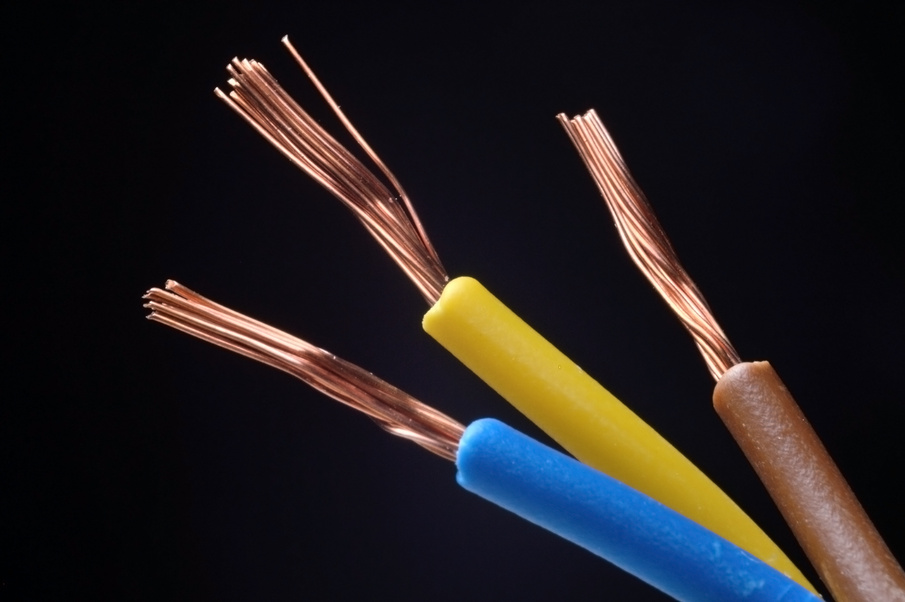 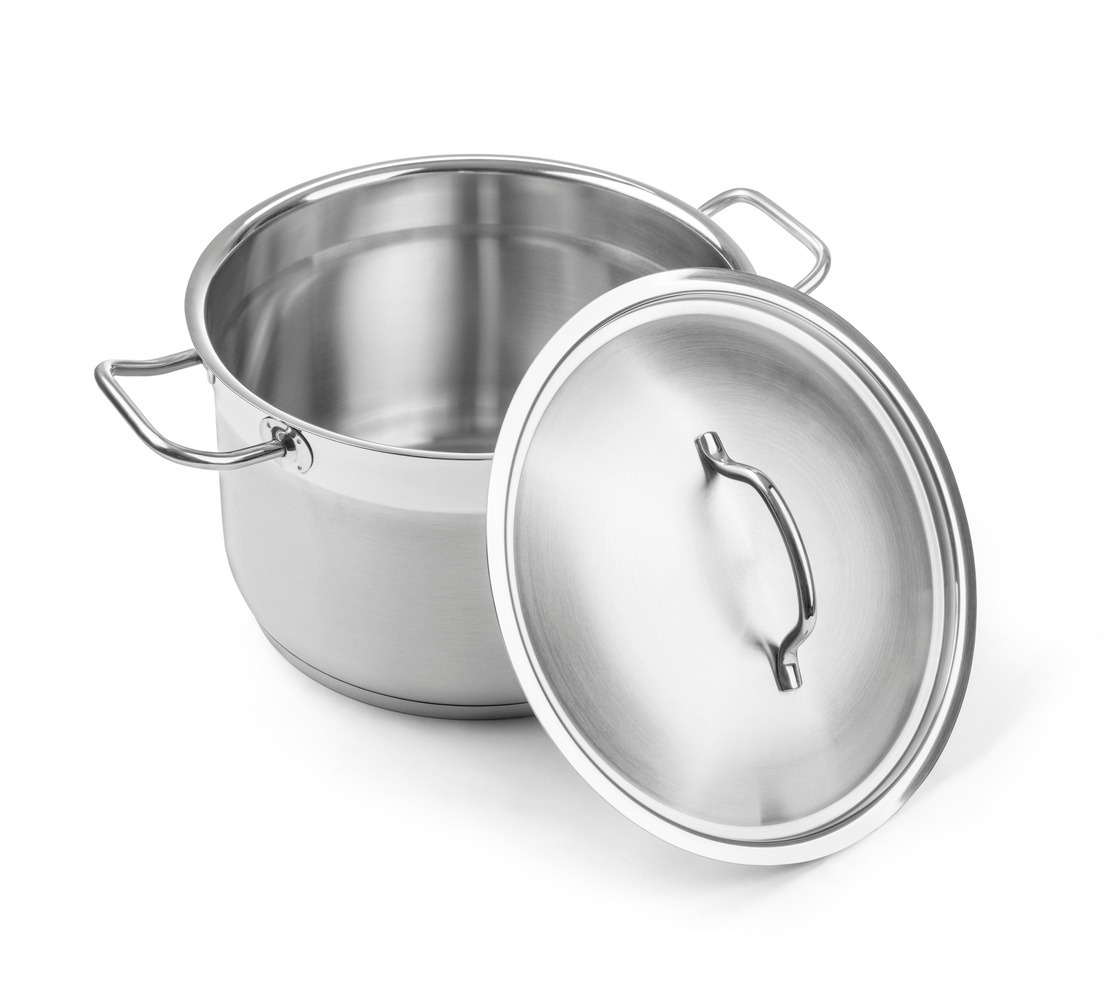 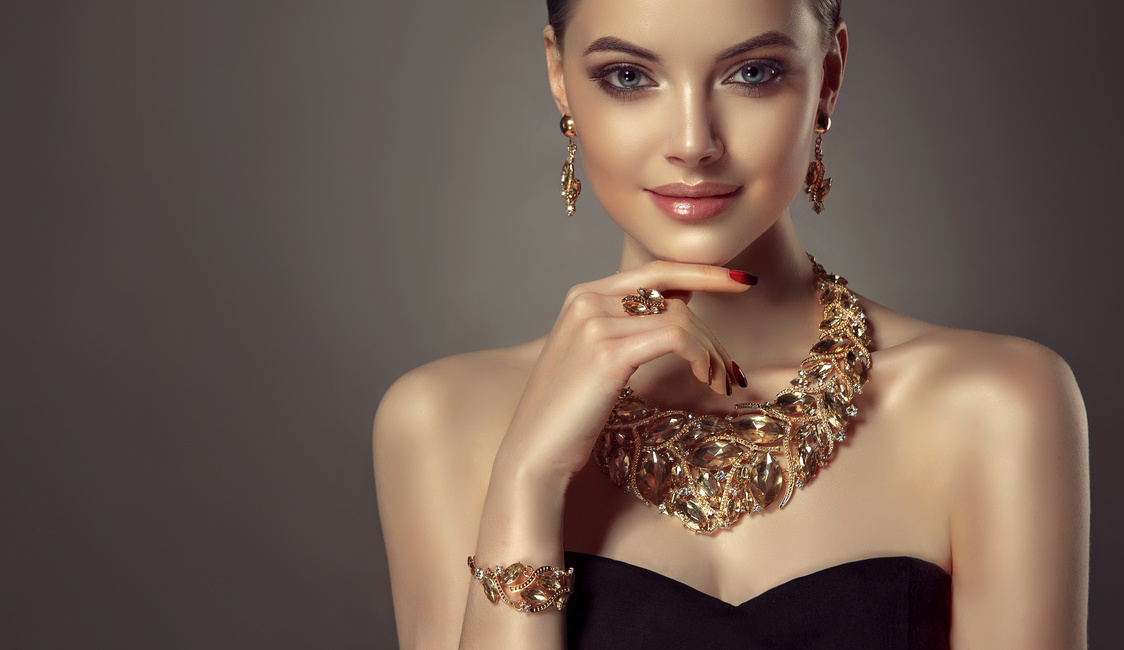 Kim loại
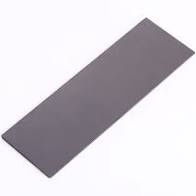 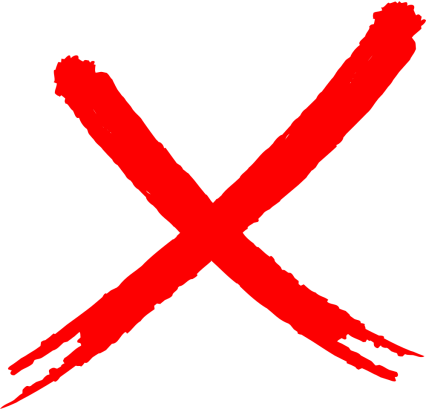 Phi kim
II. Hợp chất
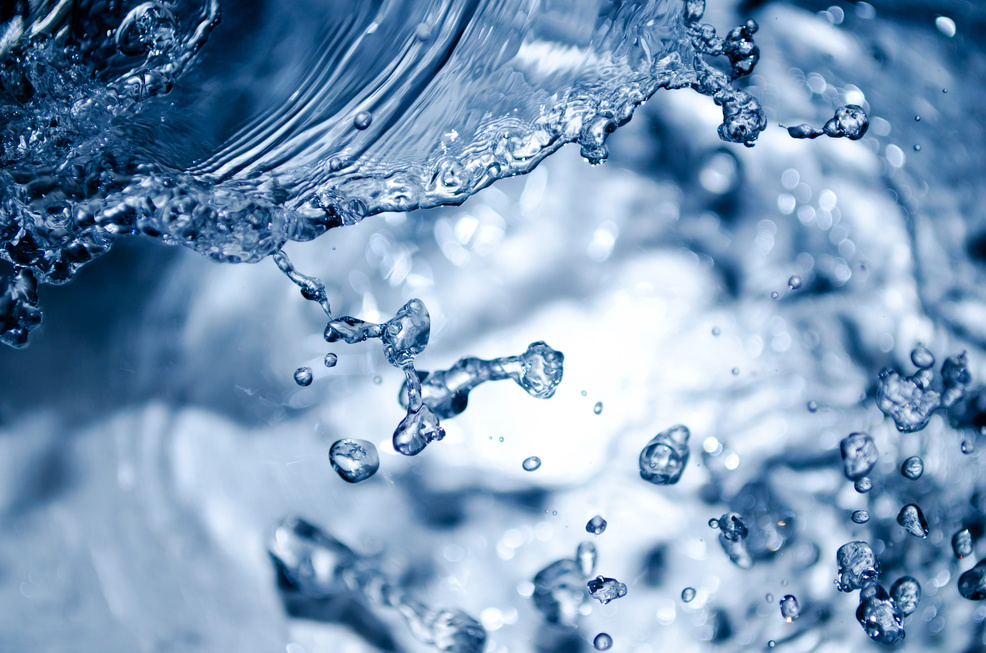 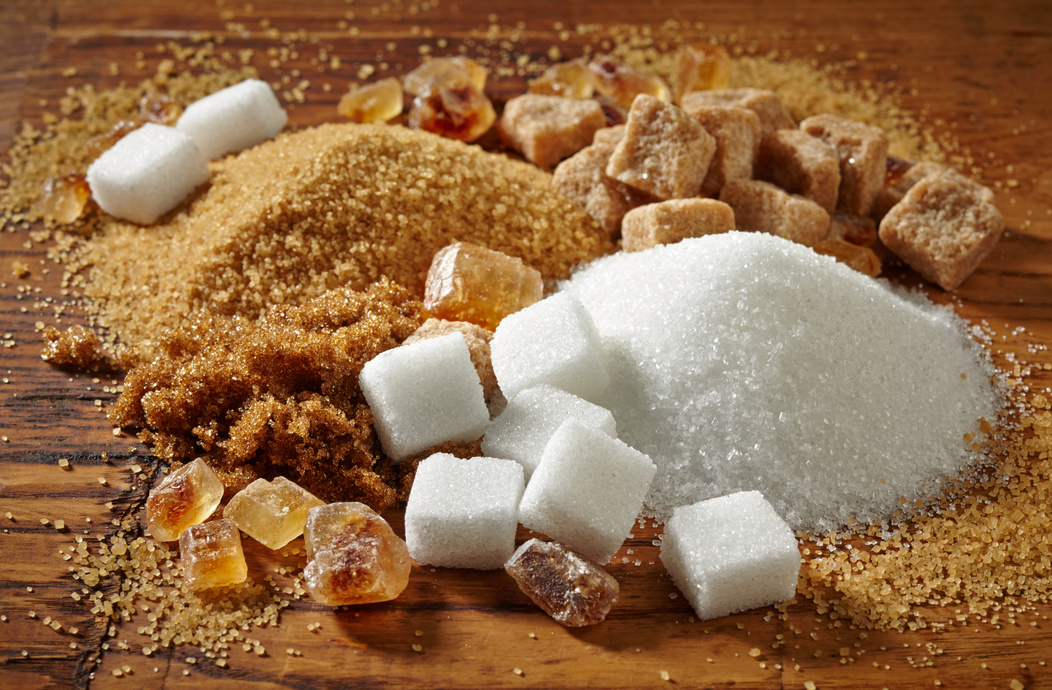 Vô cơ
Hữu cơ
I. Đơn chất
II. Hợp chất
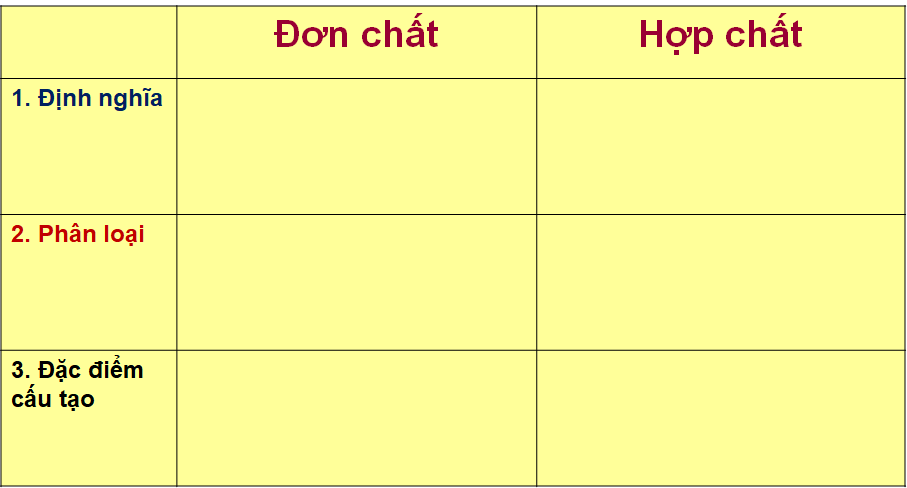 Đơn chất là những chất được tạo nên từ một nguyên tố hóa học
Hợp chất là những chất được tạo nên từ hai nguyên tố hóa học trở lên
Gồm 2 loại:
+ Kim loại: có khả năng dẫn điện, dẫn nhiệt, có ánh kim,...
+ Phi kim: không có khả năng dẫn điện, dẫn nhiệt, không có ánh kim (trừ C dẫn điện được)
Gồm 2 loại:
+ Hợp chất vô cơ
+ Hợp chất hữu cơ
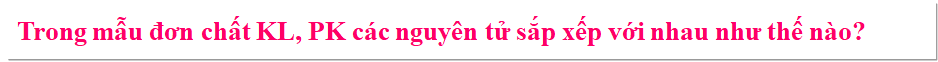 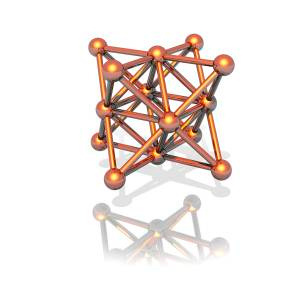 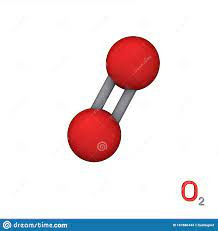 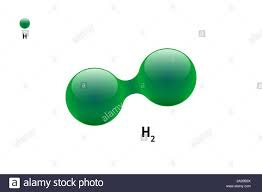 Phi kim
Kim loại
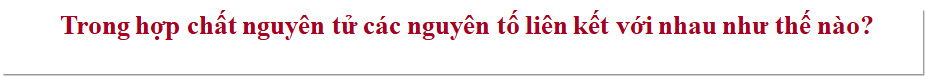 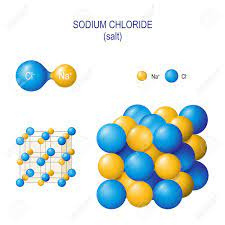 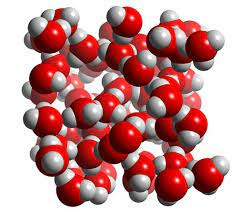 Nước
Muối ăn
I. Đơn chất
II. Hợp chất
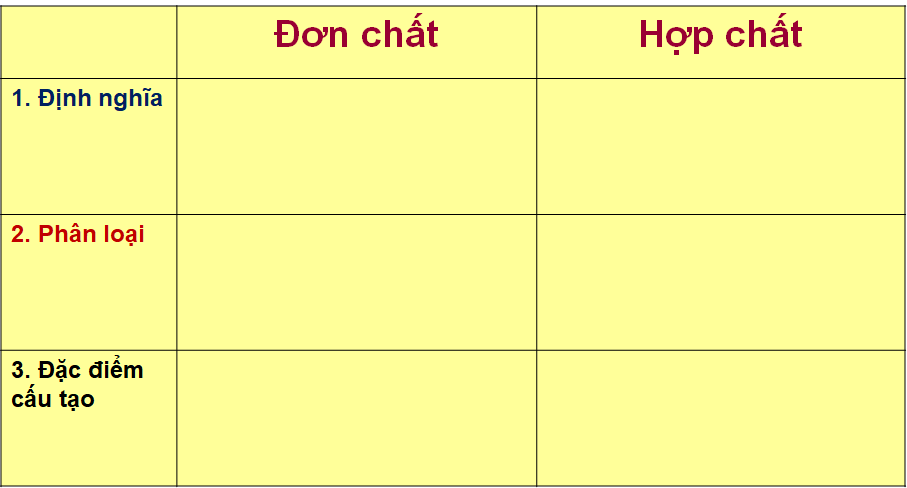 Đơn chất là những chất được tạo nên từ một nguyên tố hóa học
Hợp chất là những chất được tạo nên từ hai nguyên tố hóa học trở lên
Gồm 2 loại:
+ Kim loại: có khả năng dẫn điện, dẫn nhiệt, có ánh kim,...
+ Phi kim: không có khả năng dẫn điện, dẫn nhiệt, không có ánh kim (trừ C dẫn điện được)
Gồm 2 loại:
+ Hợp chất vô cơ
+ Hợp chất hữu cơ
+ Đơn chất kim loại sắp xếp khít nhau và theo một trật tự xác định.
+ Đơn chất phi kim thường liên kết với nhau theo một số nhất định thường là 2
Trong hợp chất, nguyên tử các nguyên tố liên kết với nhau theo 1 tỉ lệ nhất định và một thứ tự nhất đinh.
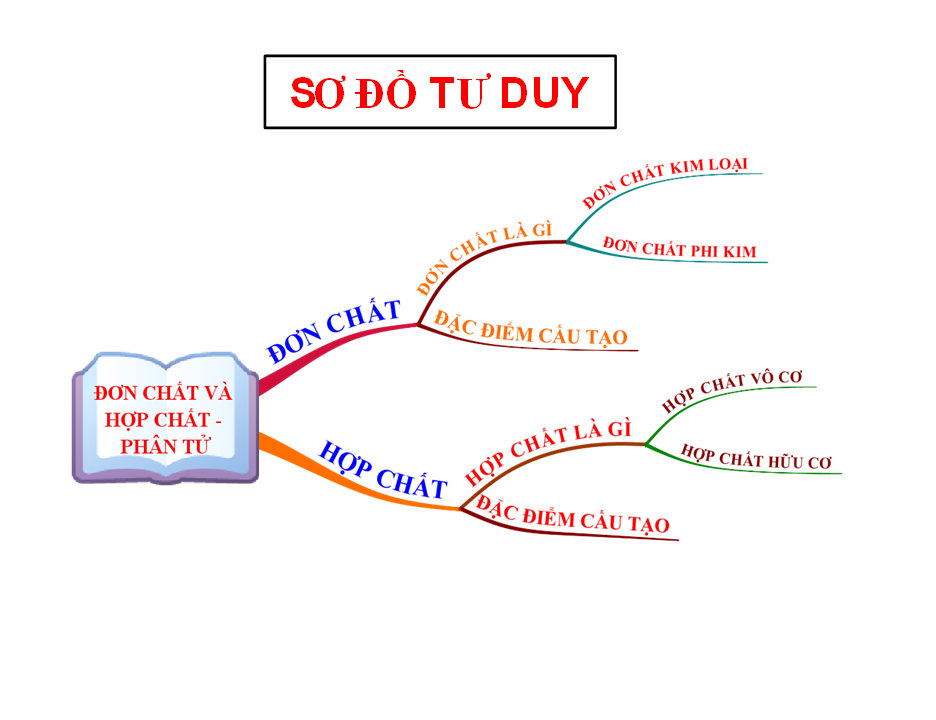 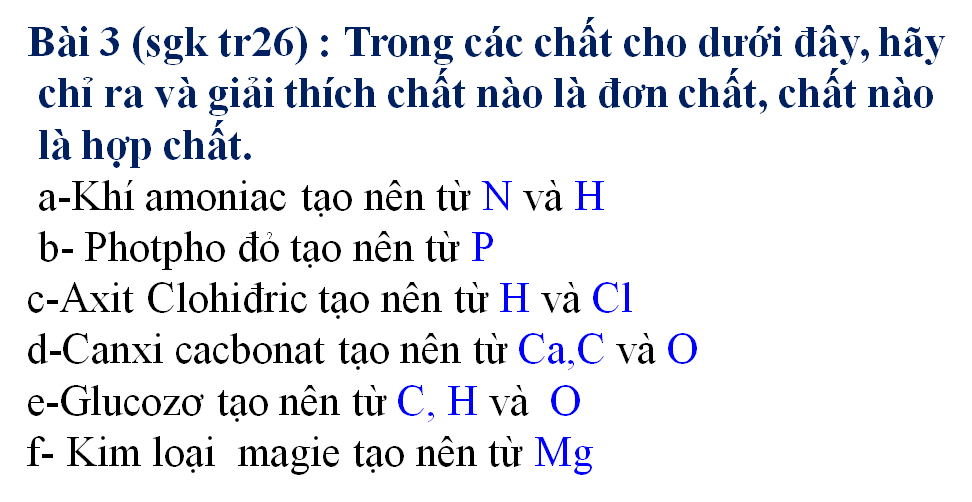 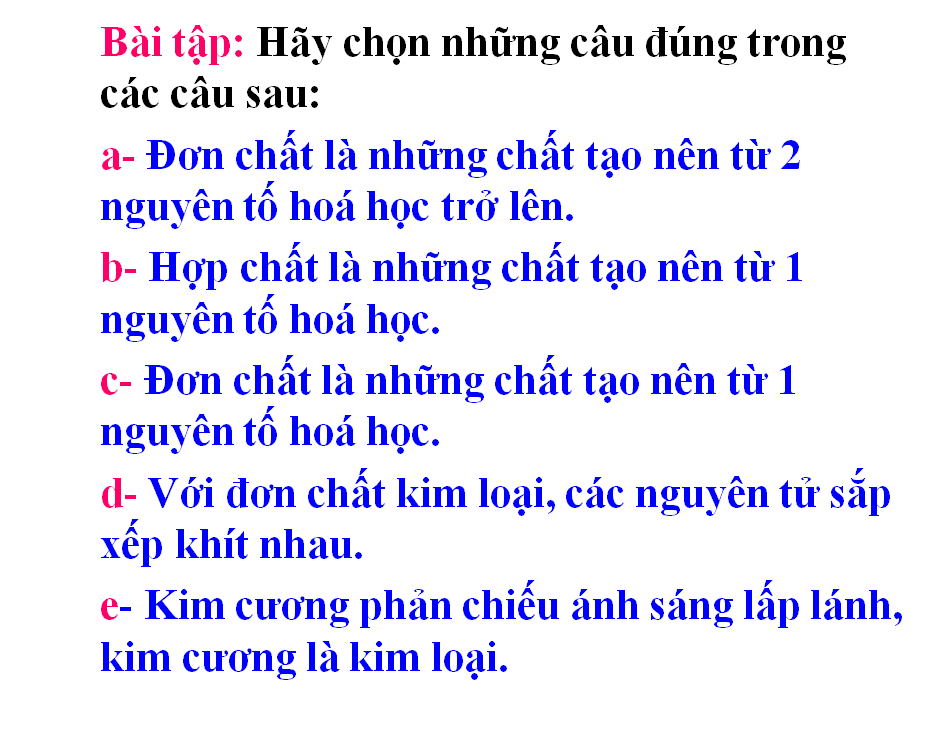 III. Phân tử
Hãy cho biết khí hidro, khí oxi, nước và muối ăn có hạt hợp thành từ những nguyên tử nào?
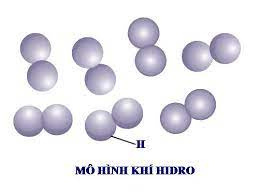 Nêu nhận xét về hình dạng, kích thước và thành phần của các hạt hợp thành mẫu chất trên?
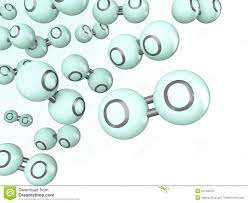 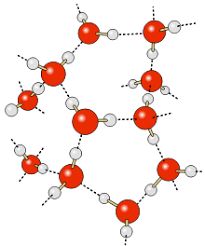 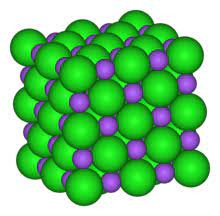 III. Phân tử
+ Khí hidro tạo bởi 2H
+ Khí oxi tạo bởi 2O
+ Nước tạo bởi 2H liên kết 1O
+ Muối ăn tạo bởi 1Na liên kết 1Cl
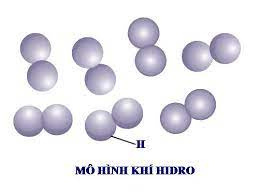 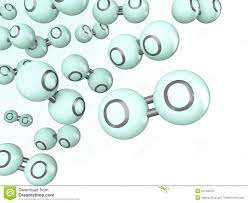 Các hạt thành phần tạo nên mẫu chất trên đều giống nhau về hình dạng, kích thước và thành phần
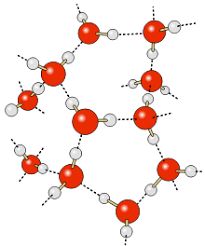 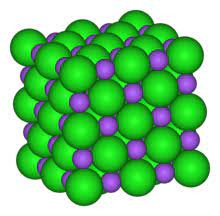 III. Phân tử
1.Định nghĩa
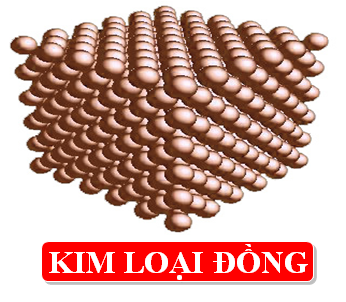 - Phân tử là hạt đại diện cho chất gồm một số nguyên tử liên kết với nhau và thể hiện đầy đủ tính chất hóa học của chất.
- Đối với đơn chất kim loại nguyên tử là hạt hợp thành và có vai trò như phân tử.
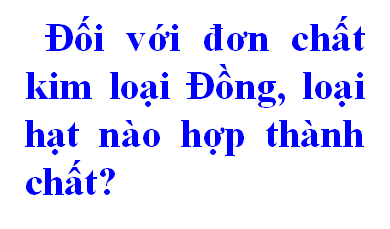 VD: Kẽm, nhôm, bạc,...
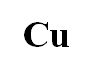 III. Phân tử
1.Định nghĩa
2. Phân tử khối
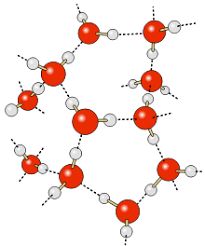 H O
2.1 + 1.16
18
đvC
=
=
2
Phân tử khối là gì?
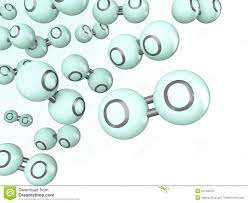 2.16
32
=
O
đvC
=
2
III. Phân tử
1.Định nghĩa
2. Phân tử khối
- Phân tử khối là khối lượng của một phân tử tính theo đơn vị Cacbon, bằng tổng NTK của các nguyên tử trong phân tử
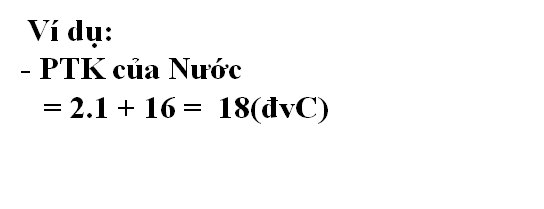 Củng cố
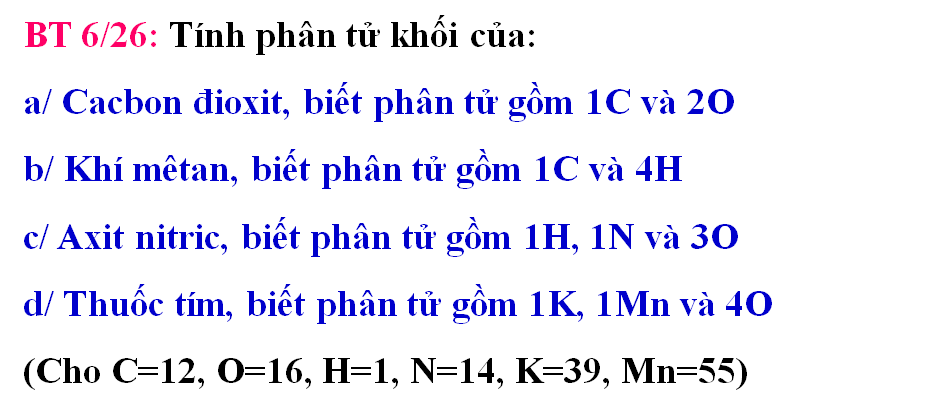 Củng cố
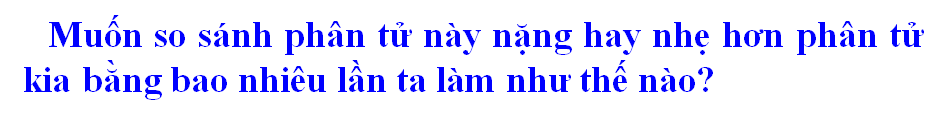 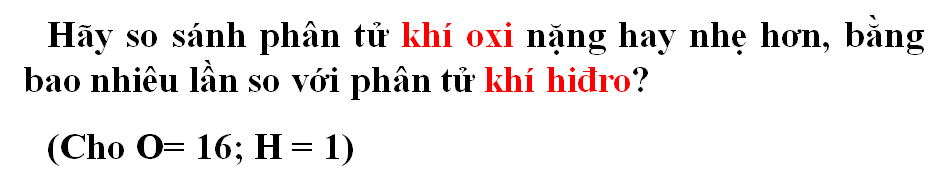 Củng cố
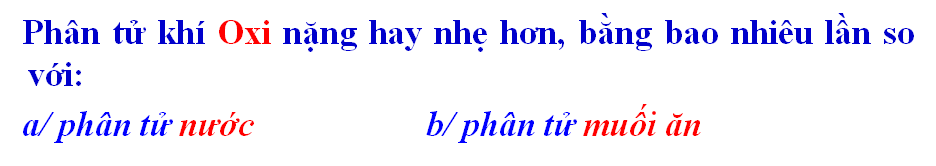 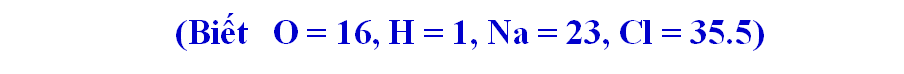